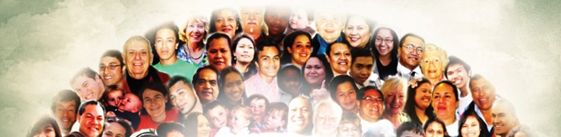 Fit For Mission
Paschal time Pope Francis’ quotes
Quotes for the Sundays after Easter
Rejoice in the Lord always
The Gospel, radiant with the glory of Christ’s cross, constantly invites us to rejoice. (EG.5)
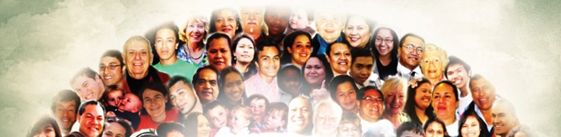 How have you shared the Easter message this week? 
How could you do it next week?
[Speaker Notes: For Second week of Easter: April 11/12]
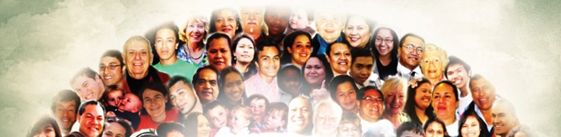 In the Easter liturgy, the light of the paschal candle lights countless other candles, so is the faith is passed on by contact, from one person to another, just as one candle is lighted from another.  
				Pope Francis Lumen Fidei (37-38)
To whom have you passed the light of Christ this week?
[Speaker Notes: For third week of Easter April 18/19]
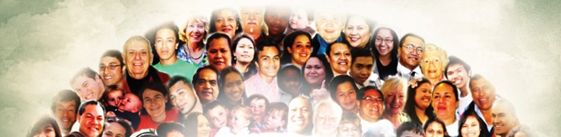 “The heart of its message will always be the same: the God who revealed his immense love in the crucified and risen Christ” (EG 11)
What does the resurrection mean to you? How can you describe it to someone who has no idea?
How is it relevant to Anzac day?
[Speaker Notes: For fourth week of Easter April 25/26]
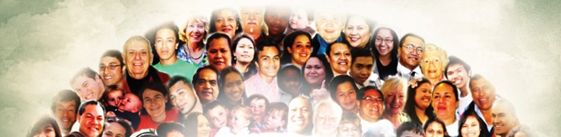 Let us not flee from the resurrection of Jesus, let us never give up, come what will. May nothing inspire more than his life, which impels us onwards!  (EG3)
Christ has died !  Christ is risen! Christ will come again!  What does this mean for you? How would you describe what it means to your work or school mates?
[Speaker Notes: For the  fifth week of Easter May 2/3]
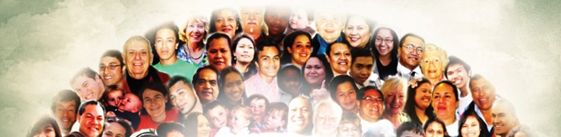 “We discover a profound law of reality: that life is attained and matures in the measure that it is offered up in order to give life to others.
This is certainly what mission means”. (EG 10)
What have you given up in order to bring life to another? What could you? How could the parish help?
[Speaker Notes: For the sixth week of Easter 9/10 May]
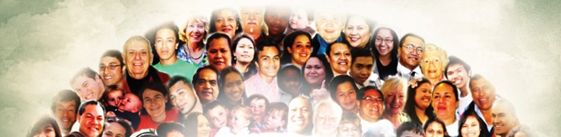 Fit for Mission
Christians have the duty to proclaim the Gospel without excluding anyone. They should appear as people who wish to share their joy, who point to a horizon of beauty and who invite others to a delicious banquet.(EG 14)
Do people say about you – look how joyfilled he/she is? How could you show that joy?
[Speaker Notes: For the seventh week of Easter, Ascension Day 16/17 May]